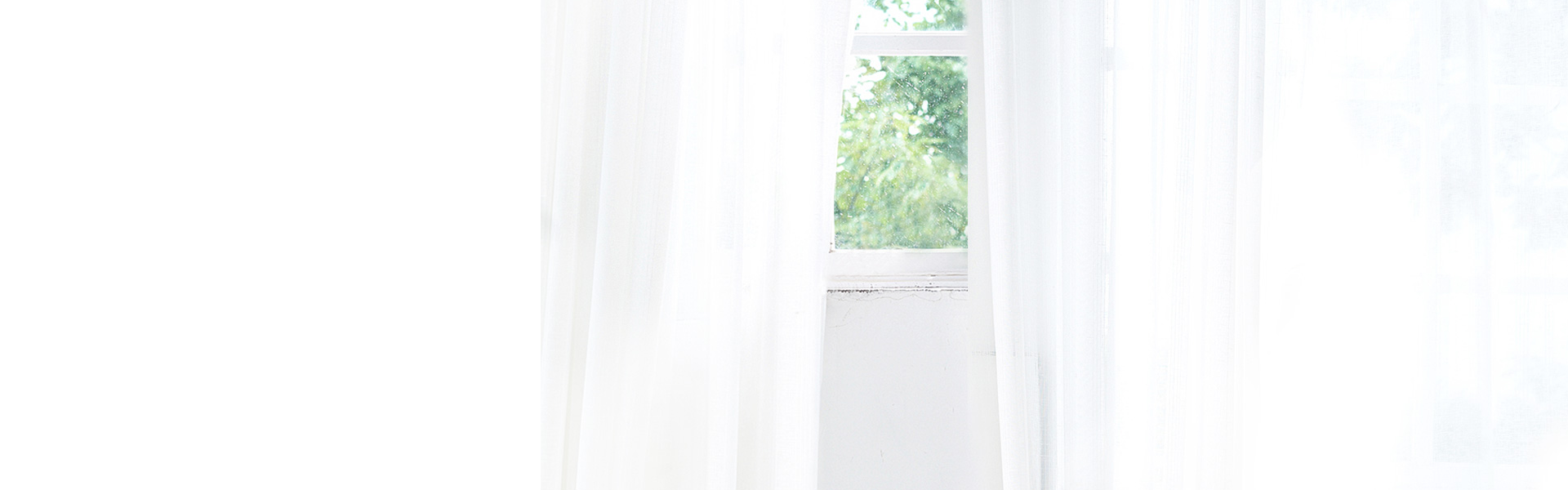 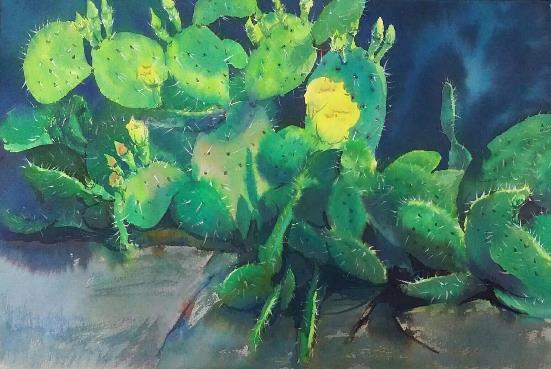 Demo title
——Enter the demo subtitle here.
I love you more than I've ever loved any woman. And I've waited longer for you than I've waited for any woman.
I love you more than I've ever loved any woman. And I've waited longer for you than I've waited for any woman.
D.    E S T I N Y.    The www.jpppt.com.
CONTENTS.
Click here to add your title.
And I've waited longer for you than I've waited for any woman.
Click here to add your title.
And I've waited longer for you than I've waited for any woman.
Click here to add your title.
And I've waited longer for you than I've waited for any woman.
Click here to add your title.
And I've waited longer for you than I've waited for any woman.
01
Click
Here
Click here to add your title.
I love you more than I've ever loved any woman. And I've waited longer for you than I've waited for any woman.

I love you more than I've ever loved any woman. And I've waited longer for you than I've waited for any woman.
Title text
Chick
HERE
I love you more than I've ever loved any woman. And I've waited longer for you than I've waited for any woman.

I love you more than I've ever loved any woman. And I've waited longer for you than I've waited for any woman. I love you more than I've ever loved any woman. And I've waited longer for you than I've waited for any woman.

I love you more than I've ever loved any woman. And I've waited longer for you than I've waited for any woman.
The title text.
Chick Here.
Click here to add your title.
I love you more than I've ever loved any woman. And I've waited longer for you than I've waited for any woman.

I love you more than I've ever loved any woman. And I've waited longer for you than I've waited for any woman.
Click here to add your title.
I love you more than I've ever loved any woman. And I've waited longer for you than I've waited for any woman. I love you more than I've ever loved any woman. And I've waited longer for you than I've waited for any woman.
Click here to add your title.
I love you more than I've ever loved any woman. And I've waited longer for you than I've waited for any woman.

I love you more than I've ever loved any woman. And I've waited longer for you than I've waited for any woman.
Click here to add your title.
The title text.
I love you more than I've ever loved any woman. And I've waited longer for you than I've waited for any woman.
I love you more than I've ever loved any woman. And I've waited longer for you than I've waited for any woman.
I love you more than I've ever loved any woman. And I've waited longer for you than I've waited for any woman.
I love you more than I've ever loved any woman. And I've waited longer for you than I've waited for any woman.
The title text.
02
Click
Here
Click here to add your title.
I love you more than I've ever loved any woman. And I've waited longer for you than I've waited for any woman.

I love you more than I've ever loved any woman. And I've waited longer for you than I've waited for any woman.
The title text.
I love you more than I've ever loved any woman. And I've waited longer for you than I've waited for any woman.

I love you more than I've ever loved any woman. And I've waited longer for you than I've waited for any woman.
I love you more than I've ever loved any woman. And I've waited longer for you than I've waited for any woman.

I love you more than I've ever loved any woman. And I've waited longer for you than I've waited for any woman.
Title
Text
I love you more than I've ever loved any woman. And I've waited longer for you than I've waited for any woman. I love you more than I've ever loved any woman. And I've waited longer for you than I've waited for any woman.
Chick 
Here
The title text
I love you more than I've ever loved any woman. And I've waited longer for you than I've waited for any woman.

I love you more than I've ever loved any woman. And I've waited longer for you than I've waited for any woman.
I love you more than I've ever loved any woman. And I've waited longer for you than I've waited for any woman. I love you more than I've ever loved any woman. And I've waited longer for you than I've waited for any woman.
The title text.
I love you more than I've ever loved any woman. And I've waited longer for you than I've waited for any woman.

I love you more than I've ever loved any woman. And I've waited longer for you than I've waited for any woman.
I love you more than I've ever loved any woman. And I've waited longer for you than I've waited for any woman.
The title text.
I love you more than I've ever loved any woman. And I've waited longer for you than I've waited for any woman.
I love you more than I've ever loved any woman. And I've waited longer for you than I've waited for any woman.
I love you more than I've ever loved any woman. And I've waited longer for you than I've waited for any woman.
I love you more than I've ever loved any woman. And I've waited longer for you than I've waited for any woman.
DESTINY FREEDOM.
DESTINY FREEDOM.
Click
Here
Click here to add your title.
I love you more than I've ever loved any woman. And I've waited longer for you than I've waited for any woman.

I love you more than I've ever loved any woman. And I've waited longer for you than I've waited for any woman.
03
I love you more than I've ever loved any woman. And I've waited longer for you than I've waited for any woman.
I love you more than I've ever loved any woman. And I've waited longer for you than I've waited for any woman.
Chick
Here
Title text
I love you more than I've ever loved any woman. And I've waited longer for you than I've waited for any woman.
I love you more than I've ever loved any woman. And I've waited longer for you than I've waited for any woman.
The title text
I love you more than I've ever loved any woman. And I've waited longer for you than I've waited for any woman.

I love you more than I've ever loved any woman. And I've waited longer for you than I've waited for any woman.
I love you more than I've ever loved any woman. And I've waited longer for you than I've waited for any woman.

I love you more than I've ever loved any woman. And I've waited longer for you than I've waited for any woman.
The title text
I love you more than I've ever loved any woman. And I've waited longer for you than I've waited for any woman.

I love you more than I've ever loved any woman. And I've waited longer for you than I've waited for any woman.
I love you more than I've ever loved any woman. And I've waited longer for you than I've waited for any woman.

I love you more than I've ever loved any woman. And I've waited longer for you than I've waited for any woman.
I love you more than I've ever loved any woman. And I've waited longer for you than I've waited for any woman.
The title text
I love you more than I've ever loved any woman. And I've waited longer for you than I've waited for any woman.

I love you more than I've ever loved any woman. And I've waited longer for you than I've waited for any woman.
04
Click
Here
Click here to add your title.
I love you more than I've ever loved any woman. And I've waited longer for you than I've waited for any woman.

I love you more than I've ever loved any woman. And I've waited longer for you than I've waited for any woman.
The title text
I love you more than I've ever loved any woman. And I've waited longer for you than I've waited for any woman.

I love you more than I've ever loved any woman. And I've waited longer for you than I've waited for any woman. I love you more than I've ever loved any woman. And I've waited longer for you than I've waited for any woman.
The title text
I love you more than I've ever loved any woman. And I've waited longer for you than I've waited for any woman.

I love you more than I've ever loved any woman. And I've waited longer for you than I've waited for any woman. I love you more than I've ever loved any woman. And I've waited longer for you than I've waited for any woman.
Title text
COFFEE. 
You
I love you more than I've ever loved any woman. And I've waited longer for you than I've waited for any woman.

I love you more than I've ever loved any woman. And I've waited longer for you than I've waited for any woman. I love you more than I've ever loved any woman. And I've waited longer for you than I've waited for any woman.

I love you more than I've ever loved any woman. And I've waited longer for you than I've waited for any woman.
Chick
Here
The title text.
I love you more than I've ever loved any woman. And I've waited longer for you than I've waited for any woman.

I love you more than I've ever loved any woman. And I've waited longer for you than I've waited for any woman. I love you more than I've ever loved any woman. And I've waited longer for you than I've waited for any woman.

I love you more than I've ever loved any woman. And I've waited longer for you than I've waited for any woman.
I love you more than I've ever loved any woman. And I've waited longer for you than I've waited for any woman. I love you more than I've ever loved any woman. And I've waited longer for you than I've waited for any woman.
The title text
I love you more than I've ever loved any woman. And I've waited longer for you than I've waited for any woman.
I love you more than I've ever loved any woman. And I've waited longer for you than I've waited for any woman.
I love you more than I've ever loved any woman. And I've waited longer for you than I've waited for any woman.
I love you more than I've ever loved any woman. And I've waited longer for you than I've waited for any woman.
I love you more than I've ever loved any woman. And I've waited longer for you than I've waited for any woman. I love you more than I've ever loved any woman. And I've waited longer for you than I've waited for any woman.
Chick Here.
Thank you
I love you more than I've ever loved any woman. And I've waited longer for you than I've waited for any woman.
I love you more than I've ever loved any woman. And I've waited longer for you than I've waited for any woman.
D.    E S T I N Y.    The www.jpppt.com.
Fully Editable Icon Sets: A
Fully Editable Icon Sets: B
Fully Editable Icon Sets: C